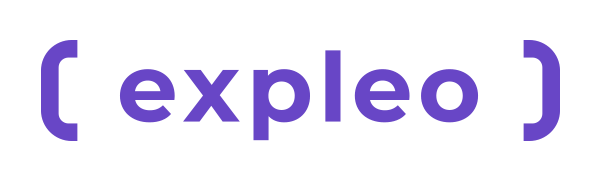 Mechanical Product Engineering
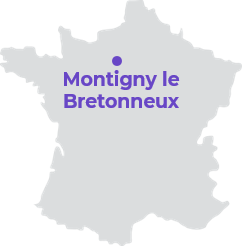 Secteur d’activité : Aéronautique
Métier : Design
Localisation : Toulouse (31)
Type de contrat / durée : Stage 2/4 mois
Ref site carrière : XXX
NE PAS MODIFIER
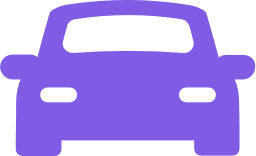 Stage – Technicien(e) Conception Mécanique R/D  F/H
Notre offre
Intégré(e) dans les équipes Engineering du bureau d’étude DESIGN au sein d’Expleo, vous intervenez en tant Technicien en conception Aéronautique sur des projets en développement sur des périmètres structure fuselage ou mâts réacteurs.
	Dans ce cadre, vous serez amené(e) à concevoir de nouvelles structures avions, participer à des projets en développement ou des projets d’innovations. 

Vos principales missions seront : 

Sur le Plan technique : 
Participer à des réunions de discussion techniques multi-métiers et comprendre les enjeux
Proposer et valider les concepts de pièces mécaniques aéronautiques
Réaliser les études de développement
Réaliser les dossiers de définitions
Savoir synthétiser les informations et présenter les études réalisées
Être garant de la qualité des livrables


	Vous apprendrez ainsi à maitriser cet environnement en s’appuyant sur le savoir-faire des ingénieurs et techniciens conception et calcul d’Expleo.

	Rattaché(e) à un tuteur expérimenté, vous serez suivi(e) et conseillé(e) tout au long de votre mission pour vous assurer une immersion à la fois technique, projet et collective. 


L’objectif de ce stage sera donc de vous immerger dans un projet d’envergure pour mettre en application et améliorer vos compétences techniques & humaines.
Profil recherché
Formations / Écoles : Formation BAC +2 BTS/DUT en Mécanique 

Langues : Français C2, Anglais B1

Compétences particulières : La maîtrise de Catia V5 est importante.
Aptitudes relationnelles : Vous êtes ouvert(e), proactif(ve) et autonome dans votre travail
Vous êtes curieux et vous aimez le challenge ? Alors n’hésitez plus, rejoignez-nous !
Vous vous reconnaissez dans ce projet ? 
Venez écrire la nouvelle page de votre carrière chez Expleo. 
Transmettez votre candidature à relations-ecoles@expleogroup.com
expleo.com
01